Духовное краеведение   Подмосковья  Что такое «религиозная культура?»
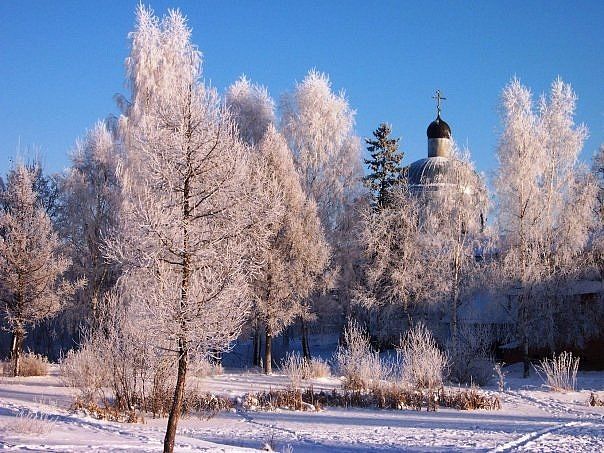 Что такое «религиозная культура?»
Краеведение – знание о крае.
Духовное краеведение изучает историю христианской культуры.
«Знать» - ведать, разуметь, познавать.
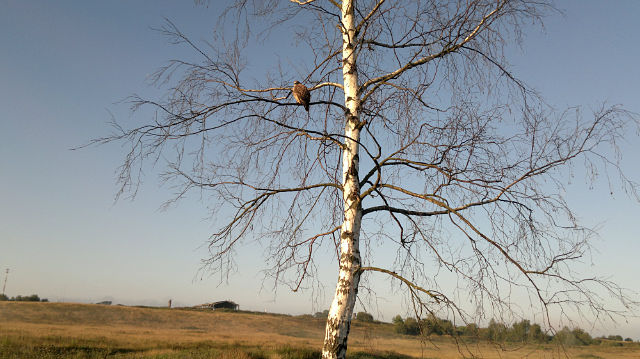 КУЛЬТУРА -
- это созданная человеком среда обитания, в которой сохраняются самые главные этические нормы и ценности жизни.
христианская называет самыми главными – веру в Бога, любовь к ближним, любовь к Отечеству.
Чувство любви к родному краю
Родина есть только у того, кто её любит…
Нельзя человека насильно заставить любить!
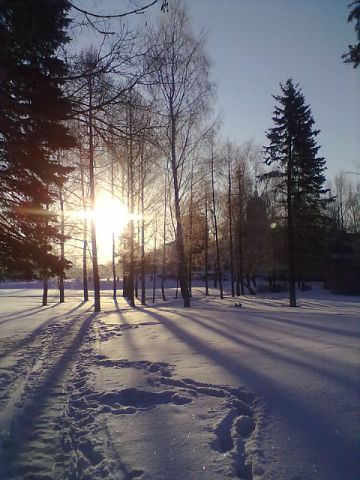 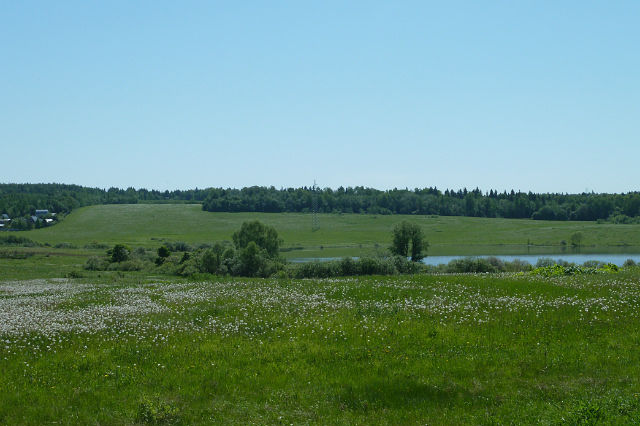 Русская культура является отражением, проявлением духовной жизни русского народа.
Православное христианство-стержень духовной жизни.
Уважительное отношение к каждому человеку, терпимость, бескорыстная помощь, сочувствие.
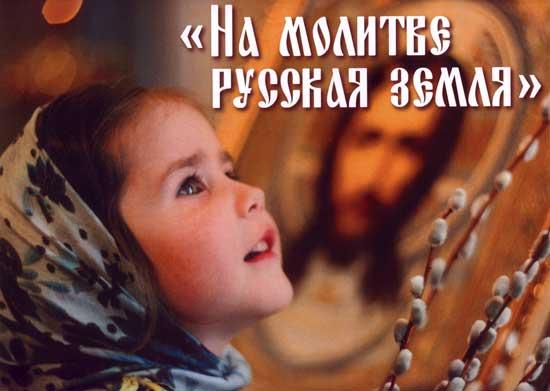 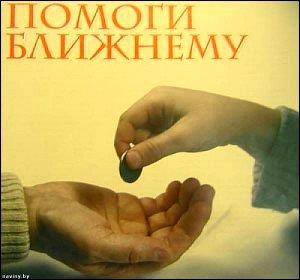 Культурный человек
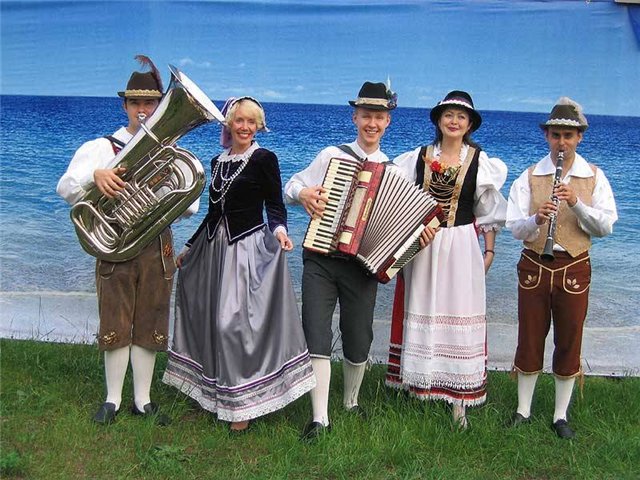 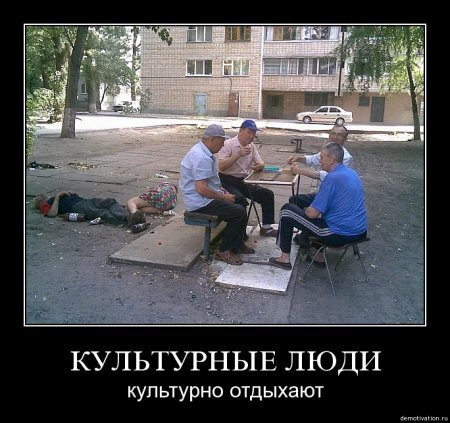 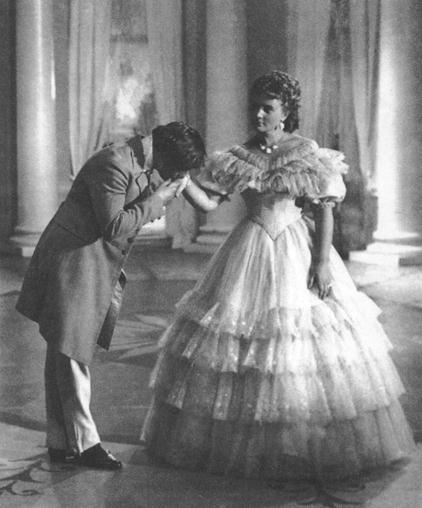 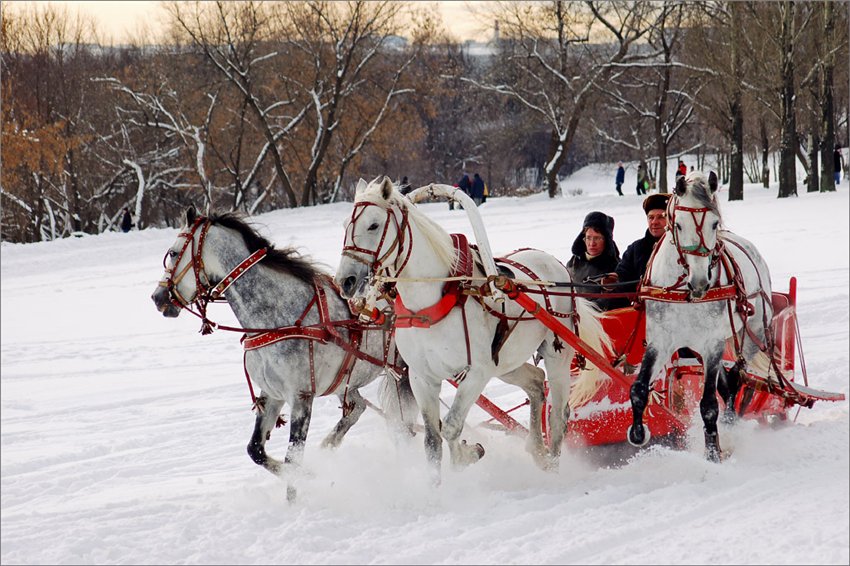 Историческая память- сохранение и передача потомкам знаний об истории своего Отечества, культуре, религии, вере, родословии семьи.
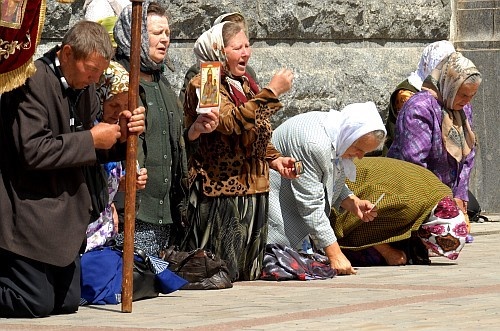 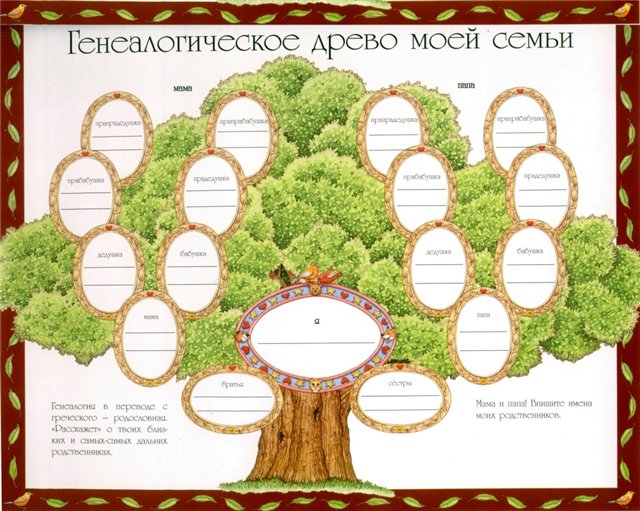 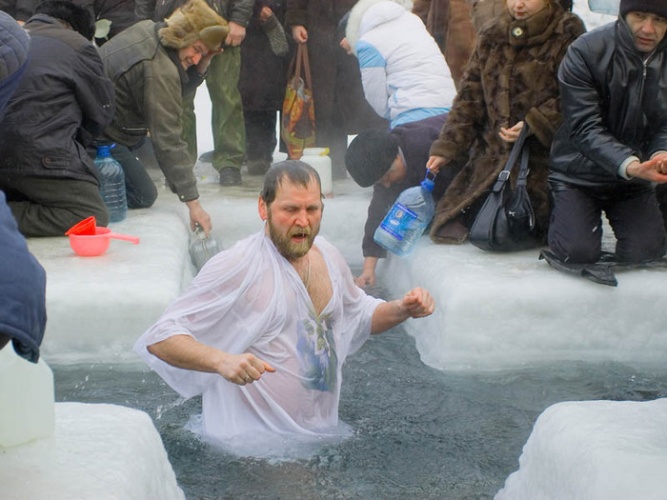 Православное христианство – одна из мировых религий
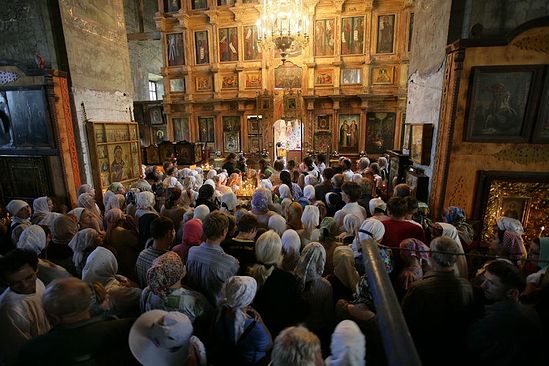 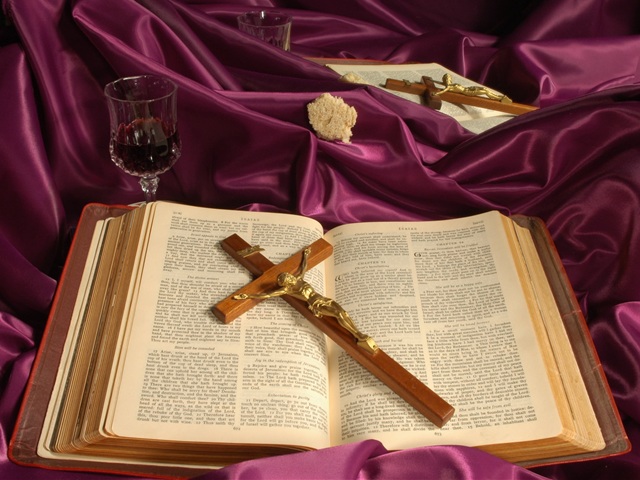 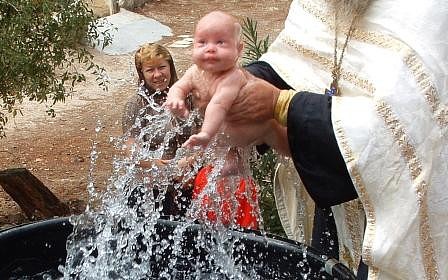 Религиозная культура – традиции жизни и почитания людьми Бога
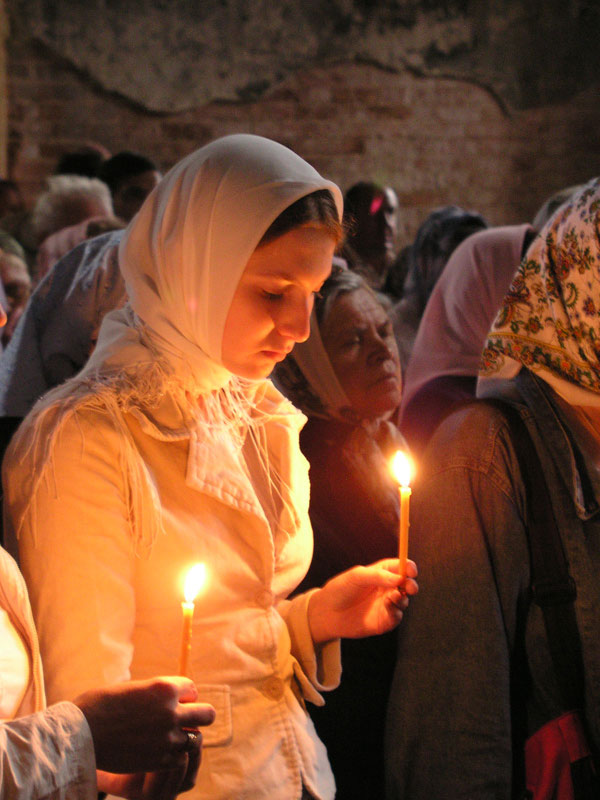 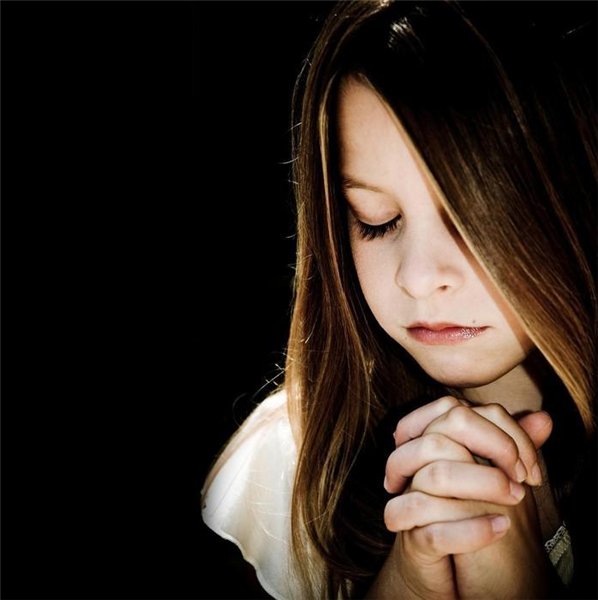 Понятие «Духовный»
Явление или вещь, которые имеют определенное отношение к Нему, характеризуются как «духовные»
Человек, имеющий определенный образ чувств и мыслей, выражающих четкое обозначение в своей жизни добра и зла.
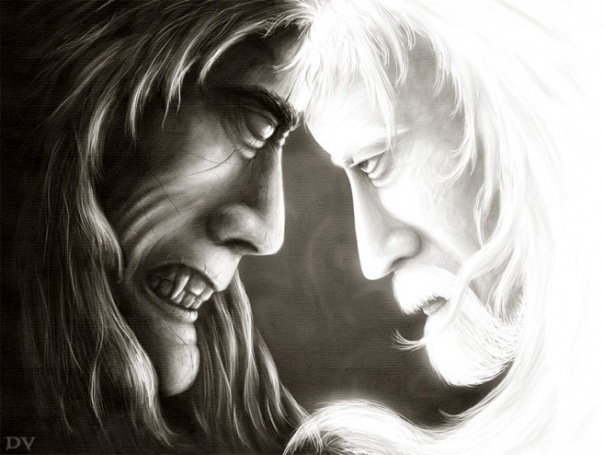 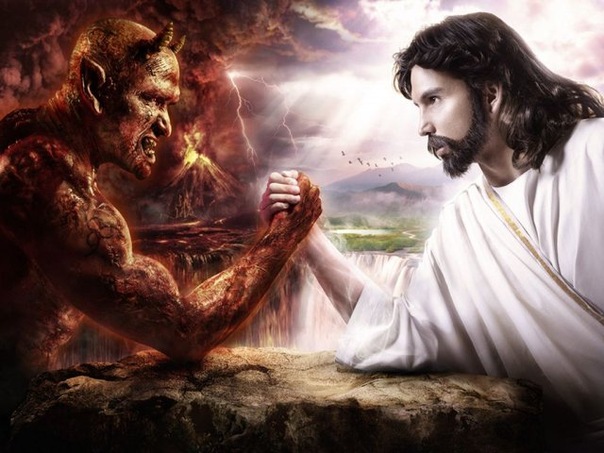 Заповеди:
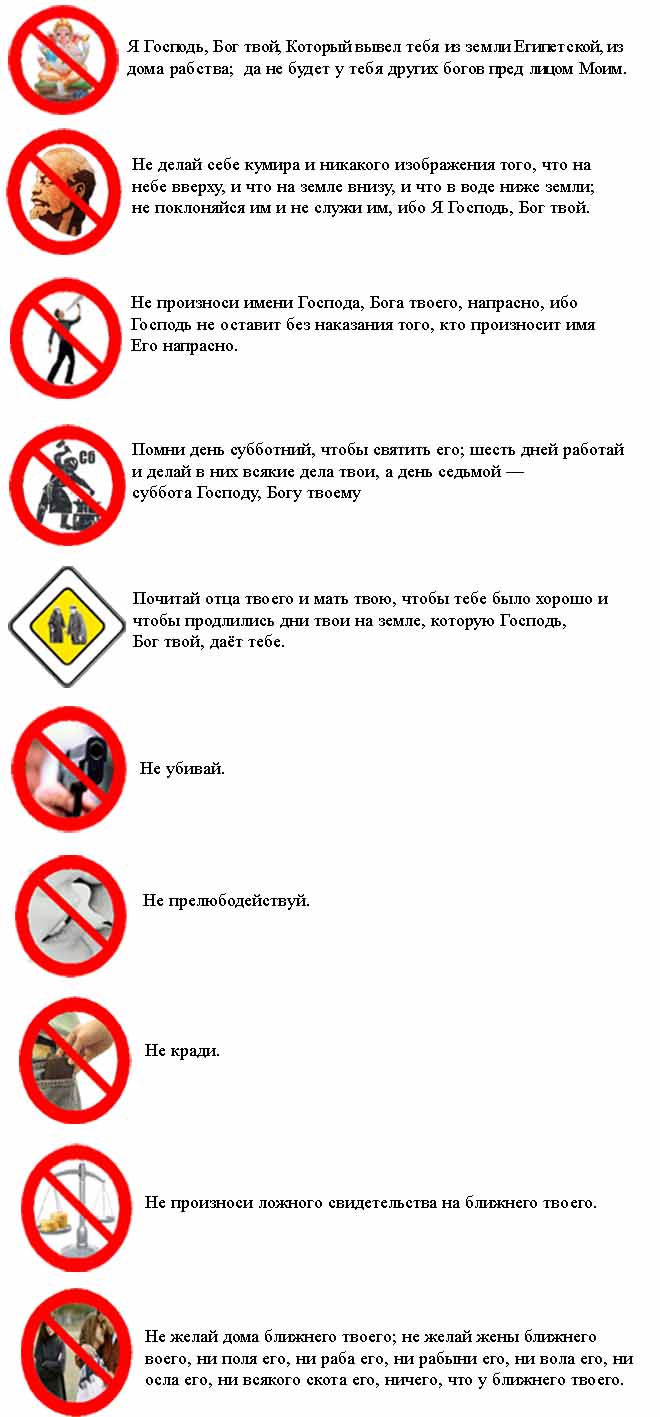 Определенные  Богом воплощенные человеком в жизнь  нормы и правила.
Духовное краеведение подмосковья -
учебный предмет, который изучает историю христианской православной культуры на землях Подмосковья, представленную в традициях жизни людей и объектах религиозной культуры.
Православие формировало духовность русских людей, побуждало их во славу Христа к служению людям.
Имена русских святых:
Иконописец преподобный  Андрей Рублев
Преподобный Сергий Радонежский
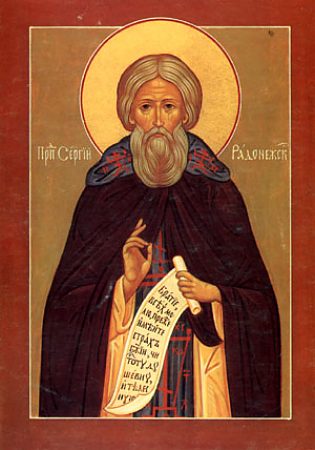 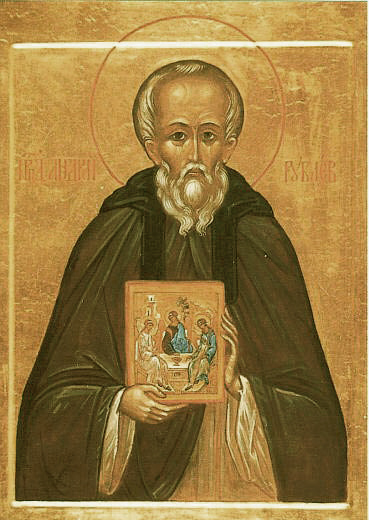 Святые   князья   Борис   И   глеб
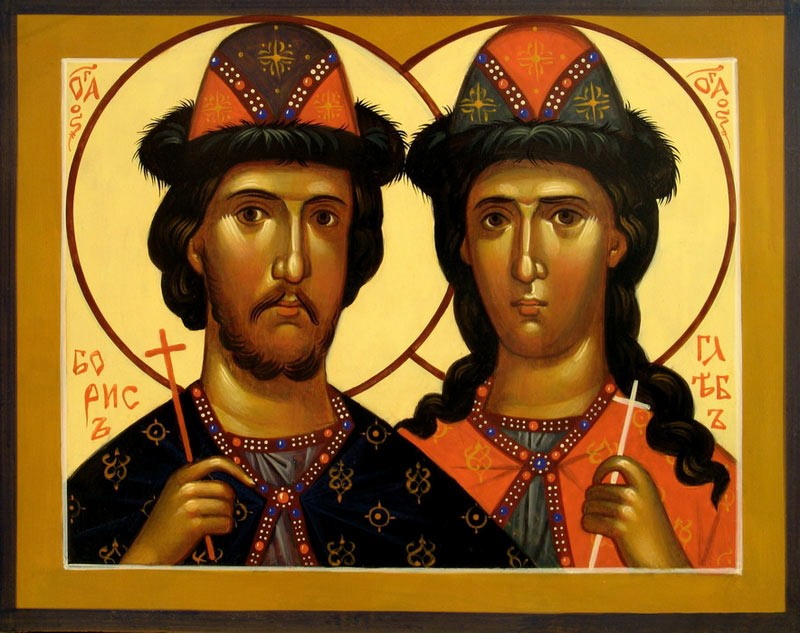 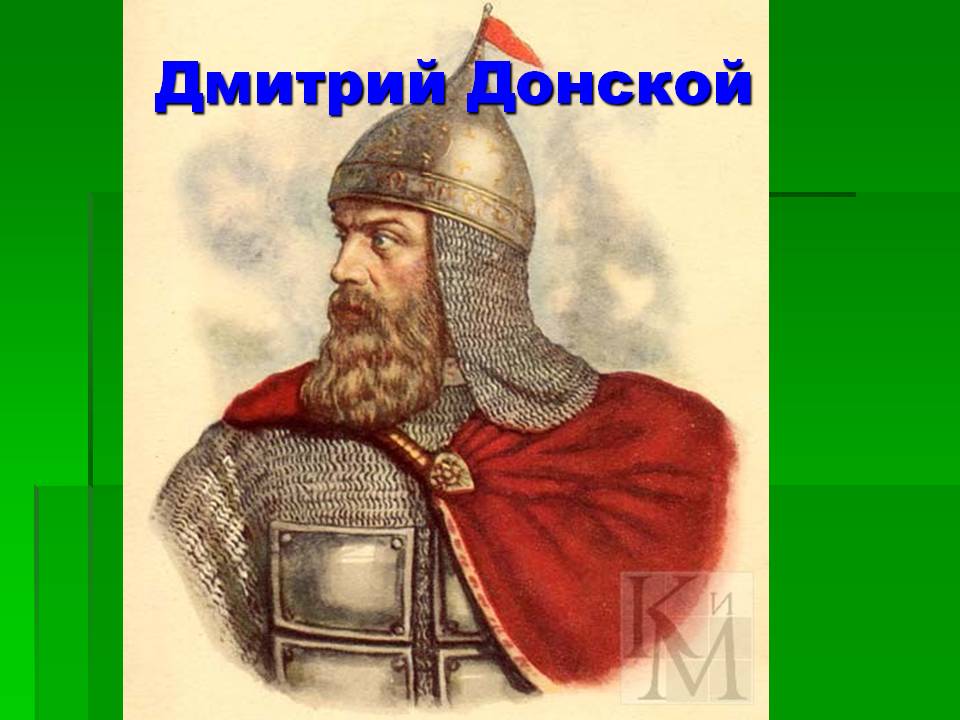